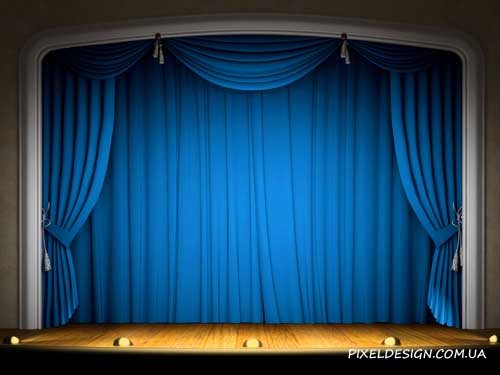 Муниципальное бюджетное дошкольное образовательное учреждение «Детский сад№251»
г.Барнаул
Программа 
по театрализованной деятельности:
«Юные артисты»
Автор: 
Саломатина Ольга Викторовна
воспитатель
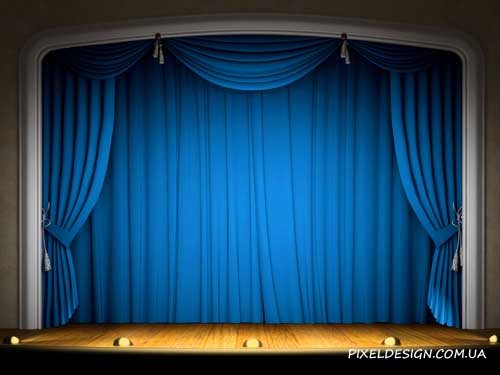 Театр – это волшебный край, в котором ребёнок радуется, играя, а в игре познаёт мир.
С.И. Мерзлякова.

Театральная игра способствует развитию всех видов детского творчества: художественно-речевого, музыкально-игрового, танцевального, сценического.
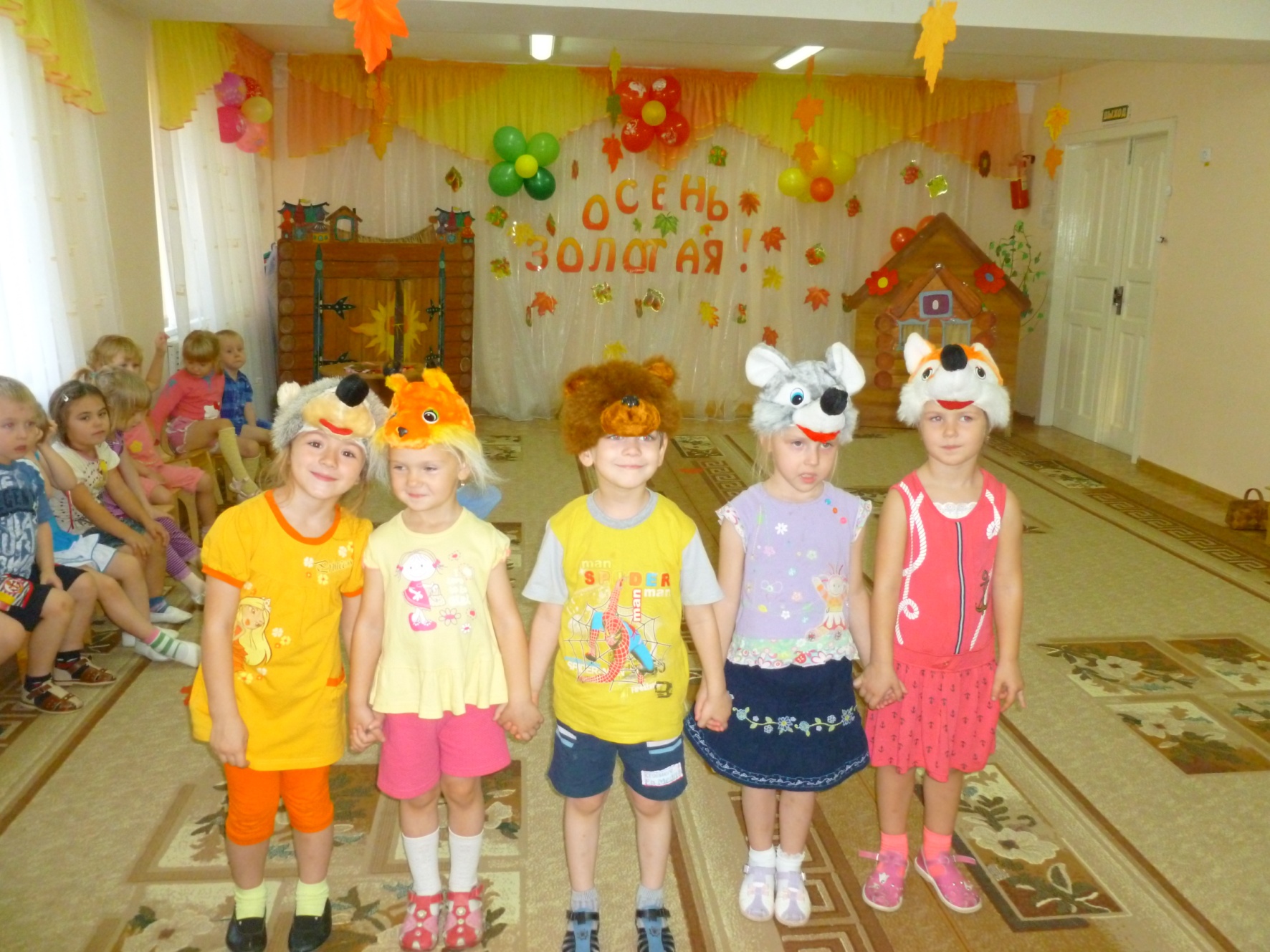 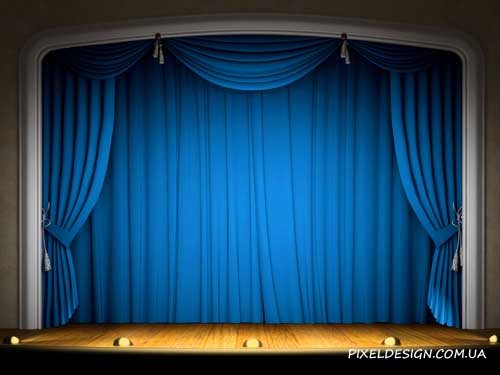 Цель работы:

Развитие творческих способностей детей через театральную деятельность
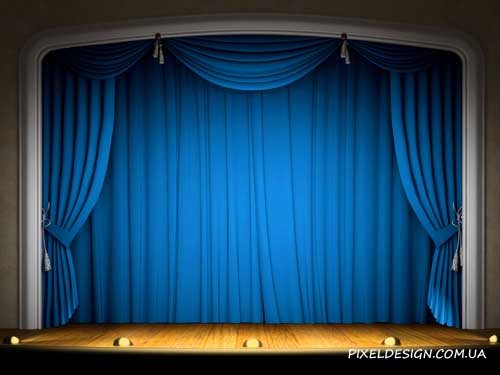 Задачи:
создать условия для реализации способности детей чувствовать, мыслить и выражать своё состояние в игре;
побуждать к импровизации с использованием доступных ребенку средств выразительности (мимика, жесты, движения);
помочь овладении коммуникативными навыками и развитию эмоциональной сферы детей;
поддерживать желание выступать перед зрителями
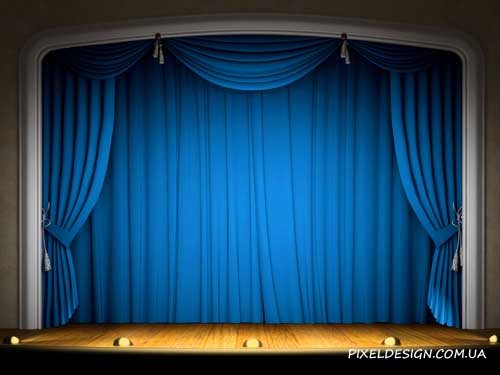 Реализация работы по программе:
Программа реализуется через:


кружковую деятельность;

 работу с родителями;

 предметно–развивающую среду группы и ДОУ.
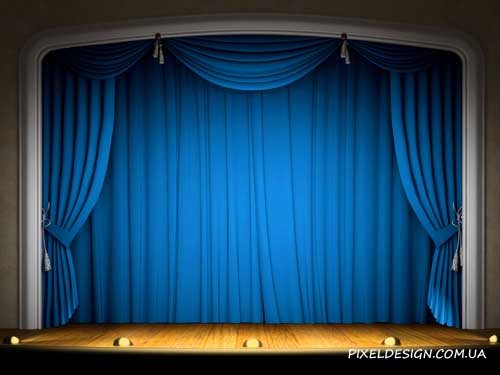 Последовательное
 знакомство
детей с
видами театра
Поэтапное освоение 
детьми видов 
творчества 
по возрастным 
группам
Методы работы 
с детьми
Раскрепощение 
ребенка
Работа над речью,
 интонациями
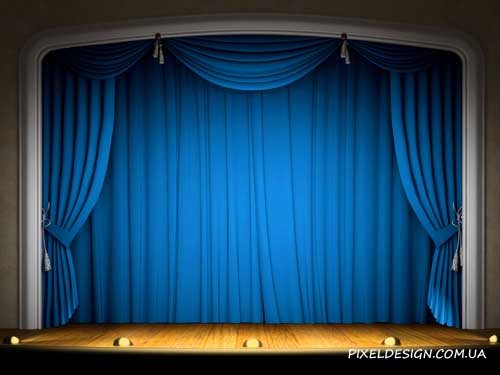 Игры – 
пантомимы
Игры – 
превращения
С движениями
Виды 
театрализованных
 игр 
и упражнений
Театральные игры
На имитацию голоса
На развитие слухового 
восприятия и творческого воображения
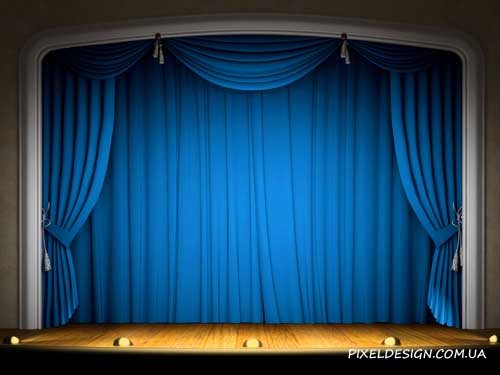 Результаты работы:

*Дети импровизируют, проявляют творчество в разных видах деятельности;

*Дети проявляют желание участвовать в играх – инсценировках, спектаклях;

*Дети эмоциональны, выразительны в движениях;

*Свободно общаются со своими сверстниками и взрослыми.
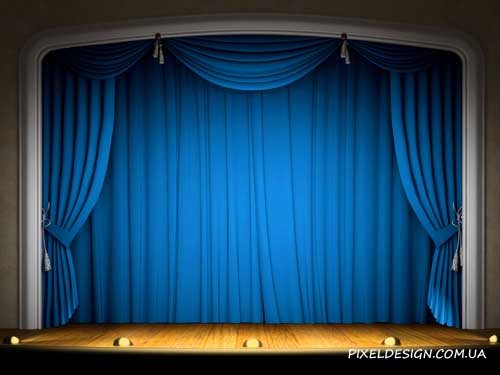 Юные артисты!
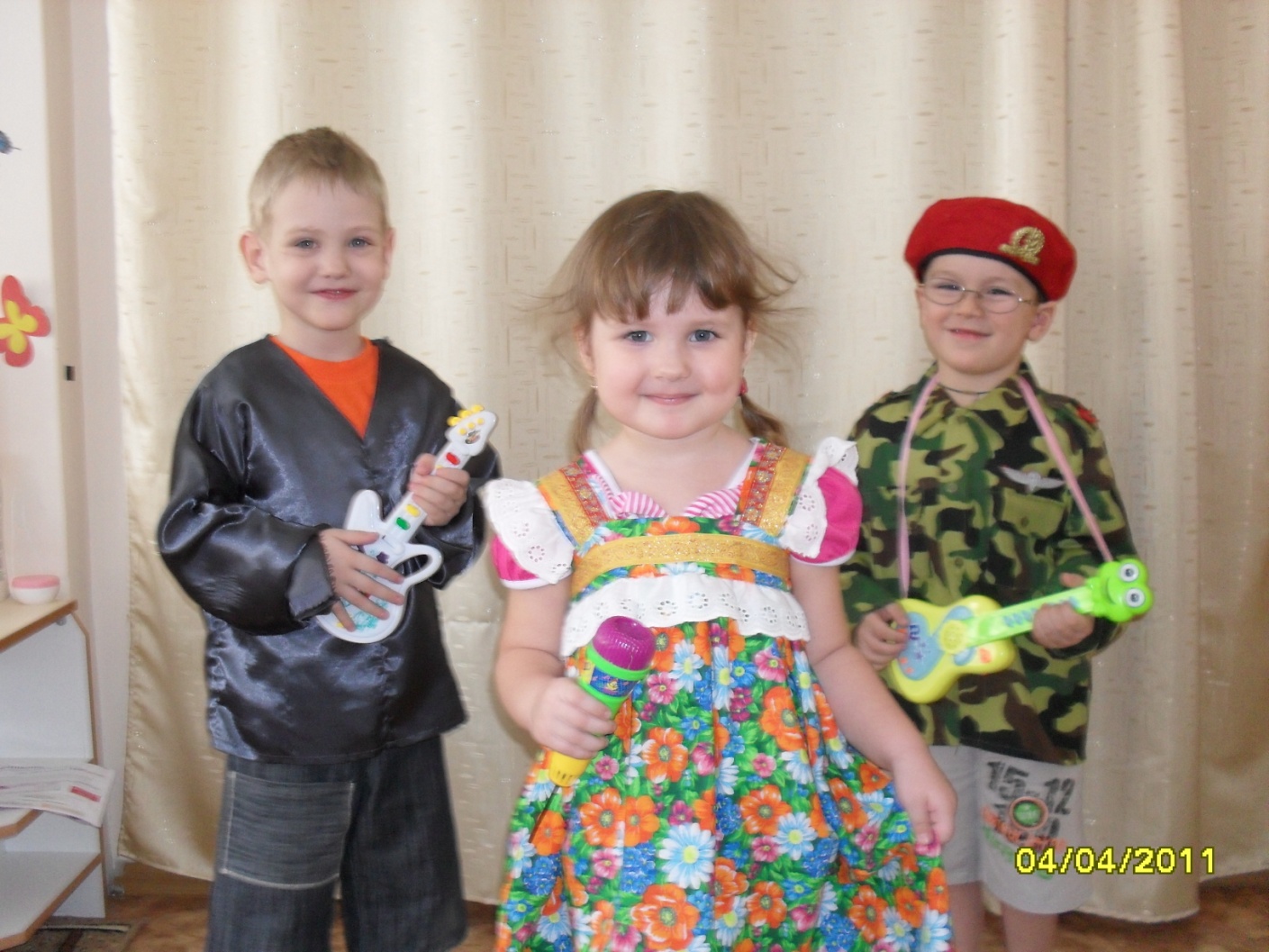 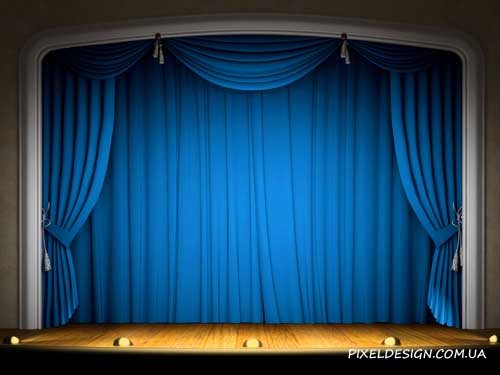 Сказка «Репка»
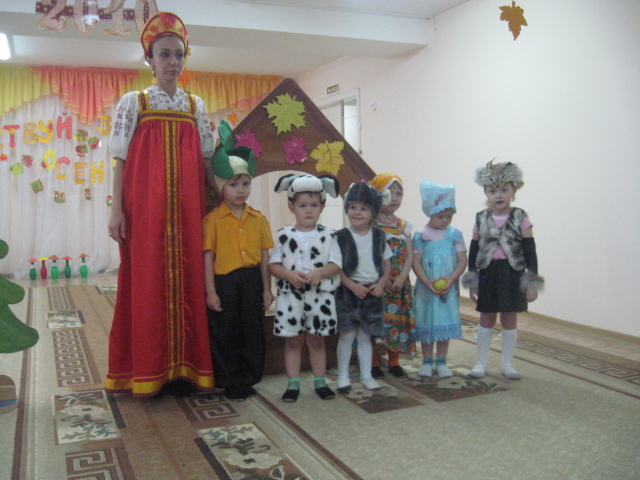 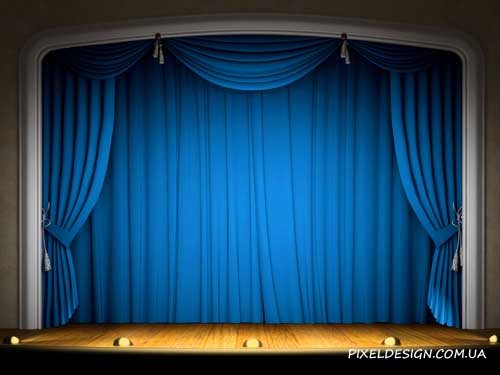 Играем в «Театр»
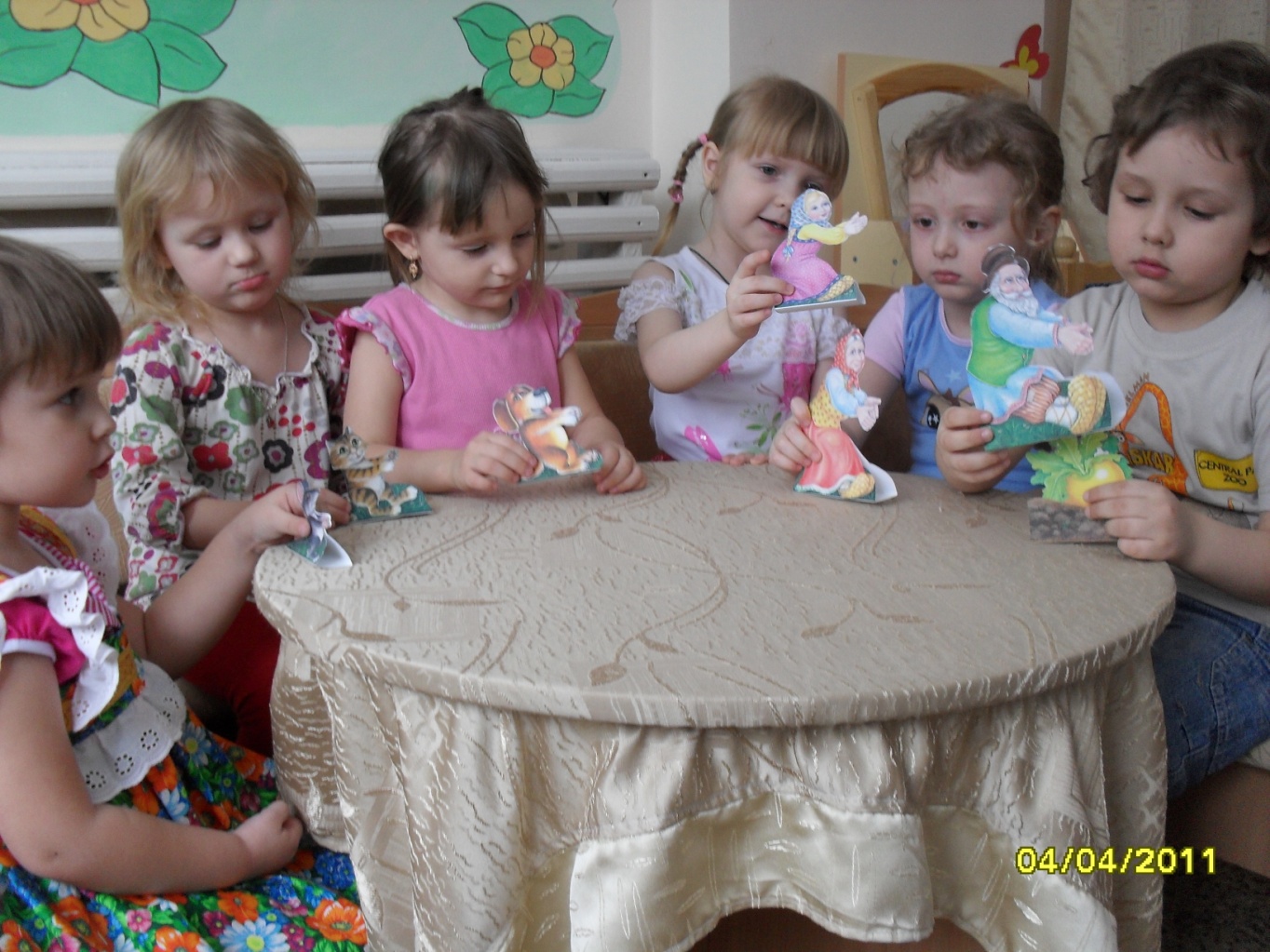 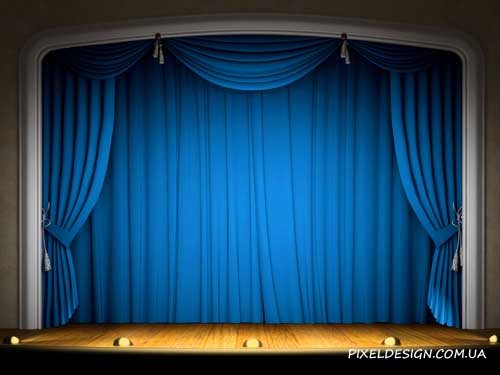 Спасибо 
за 
внимание!